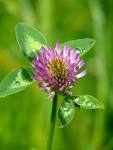 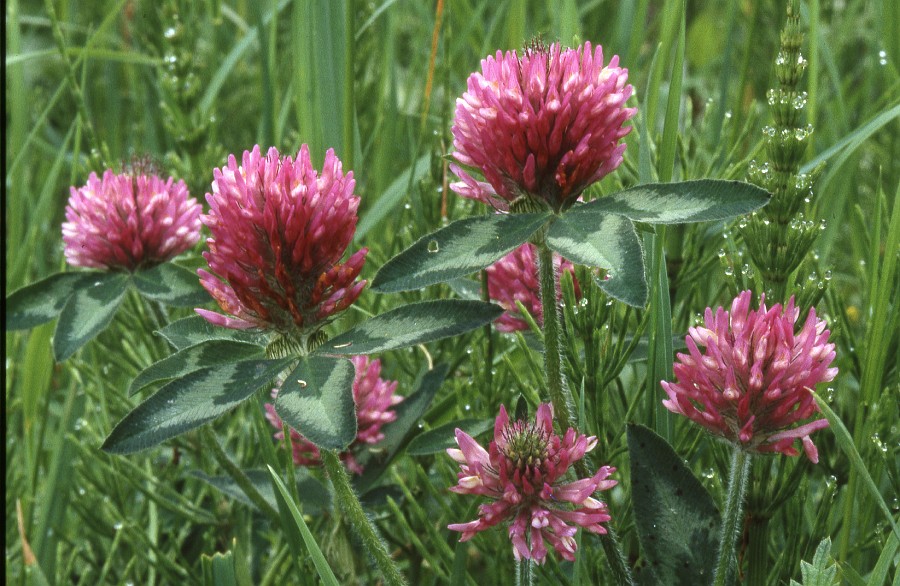 Rode klaver-bloemhoofdje bestaat uit roos-violette bloempjes-de samengestelde blaadjes zijn drietallig met V-tekening-van de nectar in de bloemen maken de bijen honing
Witte klaver- witte bloemhoofdjes met kleine nectarrijke bloempjes-samengesteld blad met drie blaadjes(met wat geluk:klavertje vier!)
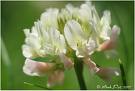 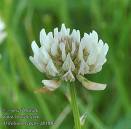 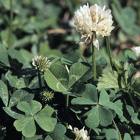 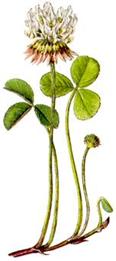 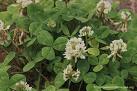 Duizendblad- donkergroene samengestelde blaadjes-het lijkt alsof het blad bestaat uit duizend kleine blaadjes-witte kleine bloempjes in de vorm van een tuil
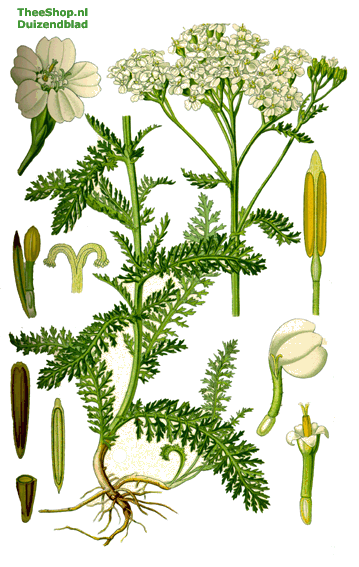 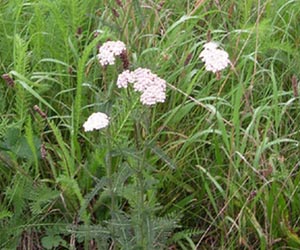 Echte kamille- sterk geurend-fijn ingesneden samengesteld blad-witte teruggeslagen bloembladen met geel hartje
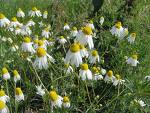 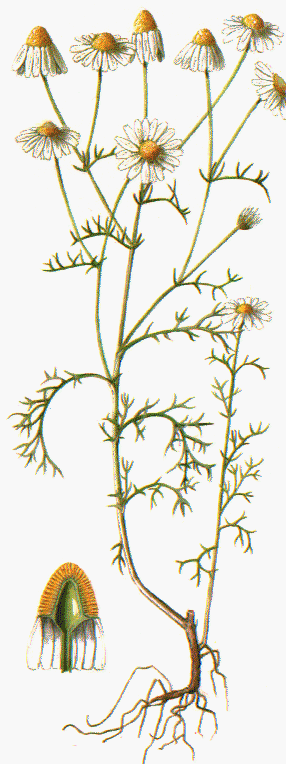 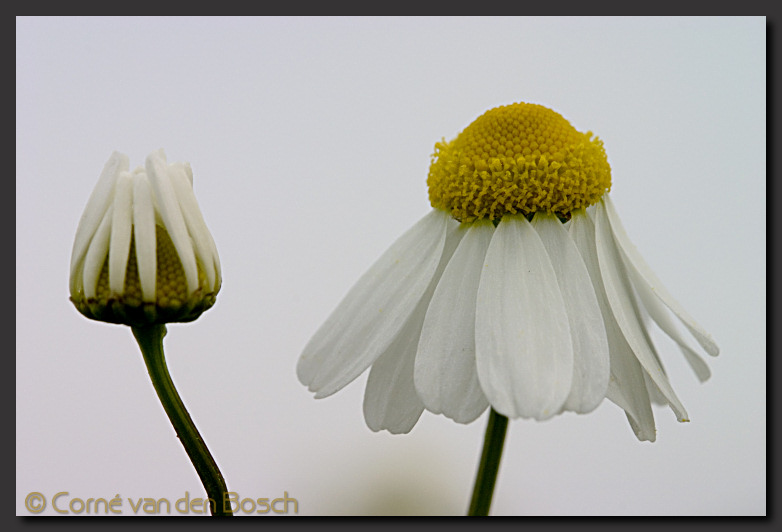 Brandnetel-gezaagde  bladrand-brandharen met branderig zuur- kleine groene bloemaren
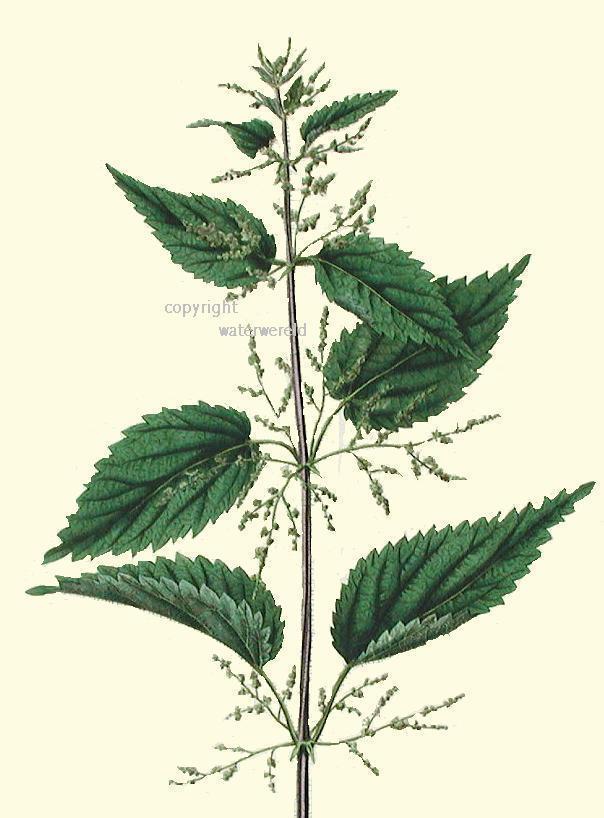 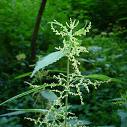 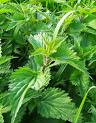 Kleefkruid- kransgewijze bladstand-vruchtjes zijn bolletjes met haakjes (klitten vast)-heel de plant klit aan de kleding vast
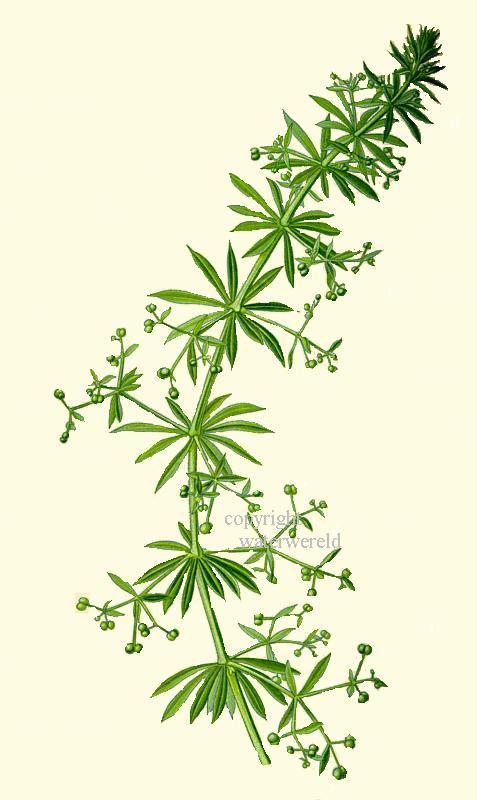 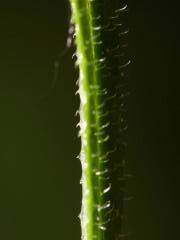 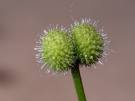 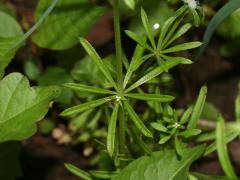 Vlasleeuwebek-lijnvormig blad,gelijkend op vlas-geel trosvormig bloemgestel -lipvormige gele  bloempjes,openend als een bekje bij druk-nectar in de spoor van de bloem(buisvormig aanhangsel)
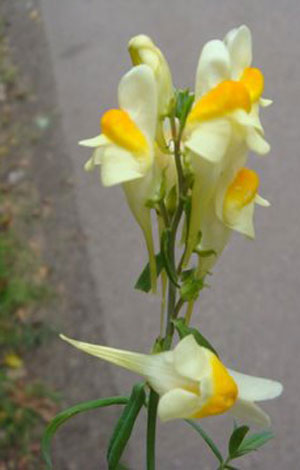 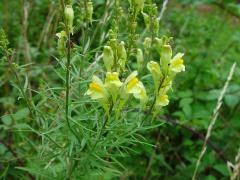 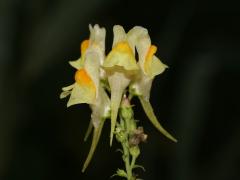 Witte dovenetel- witte lipvormige bloemen met veel nectar dat je kan opzuigen- gezaagde bladeren die niet prikken(dove)-vierkantige stengel-witte bloemen in krans rond de stengel
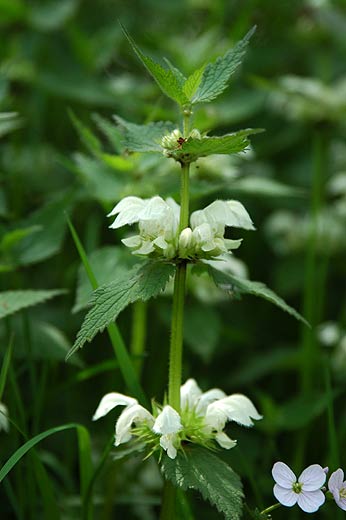 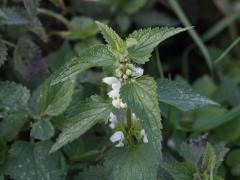 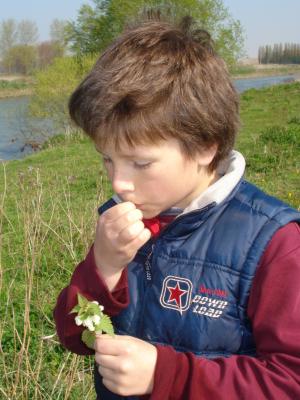 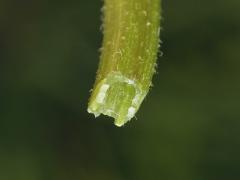 Paarse dovenetel-gekartelde tot gezaagde blaadjes-paarse bloempjes-vierkante stengel
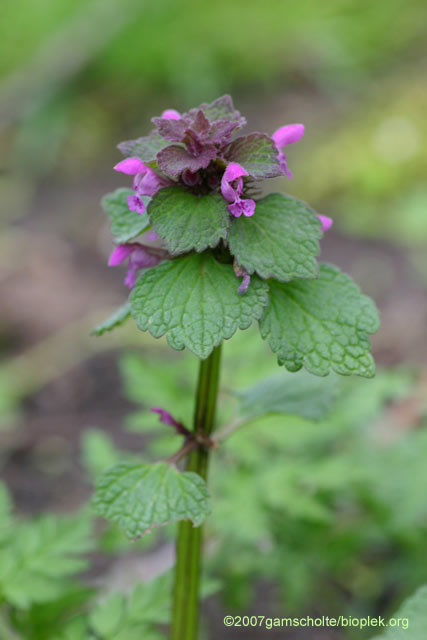 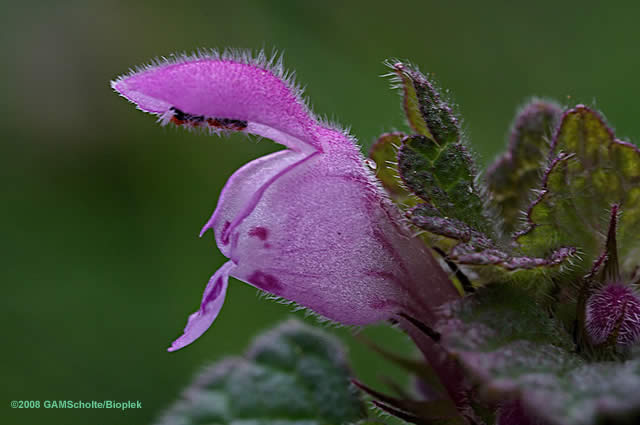 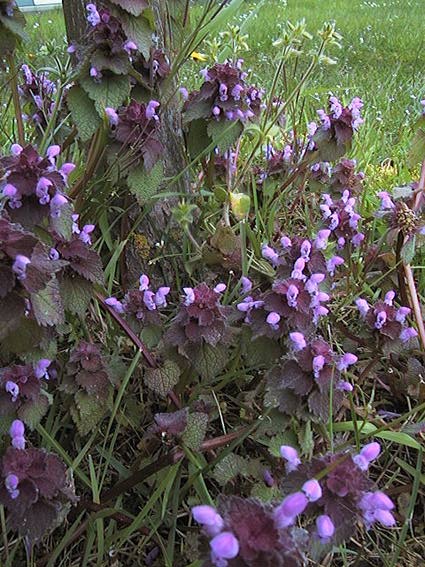 Paardebloem-ronde,holle stengel met kleverig melksap-korfje met gele lintbloempje--bladeren zijn eetbaar en gezond-gelobde tot gespleten bladeren
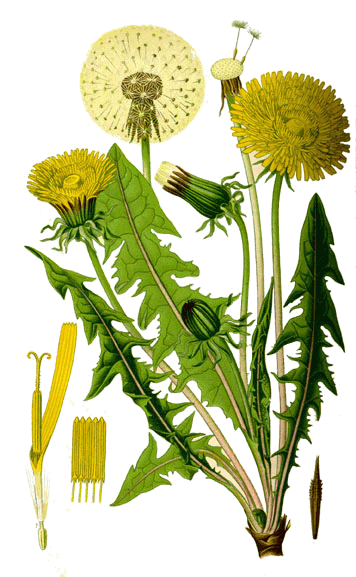 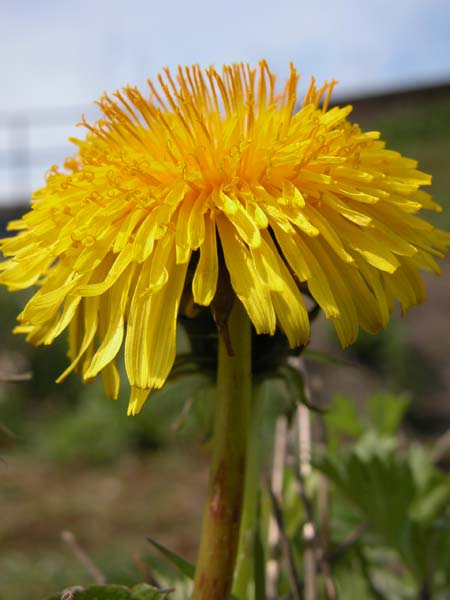 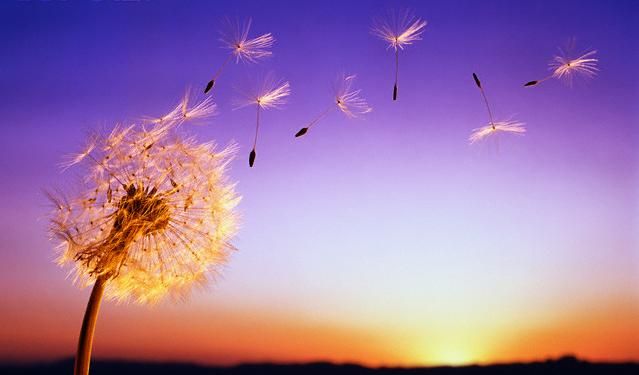 Madeliefje-spatelvormige behaarde blaadjes in rozetvorm- korfje met witte lintbloempjes en gele buisbloempjes-witte lintbloempjes soms met roos-rode rand-lief bloempje van de weide=made
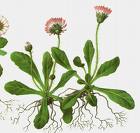 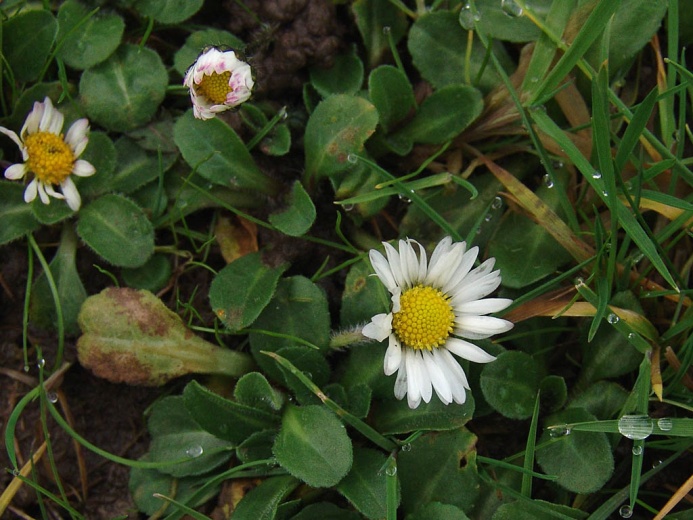 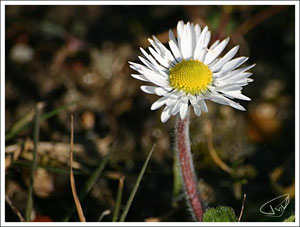 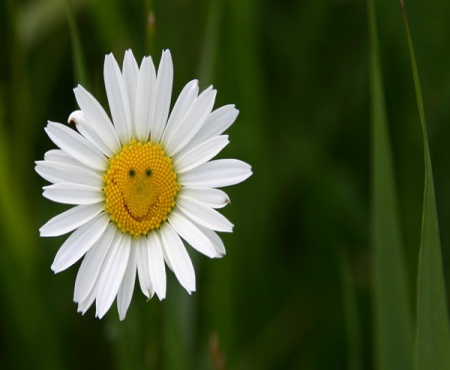 Wilde peen- witte parapluvormige schermpjes, in het midden een donker bloempje-vruchtjes met haakjes-samengestelde bladeren met geur-eetbare penwortel  (moederplant van onze gekende oranje wortel)
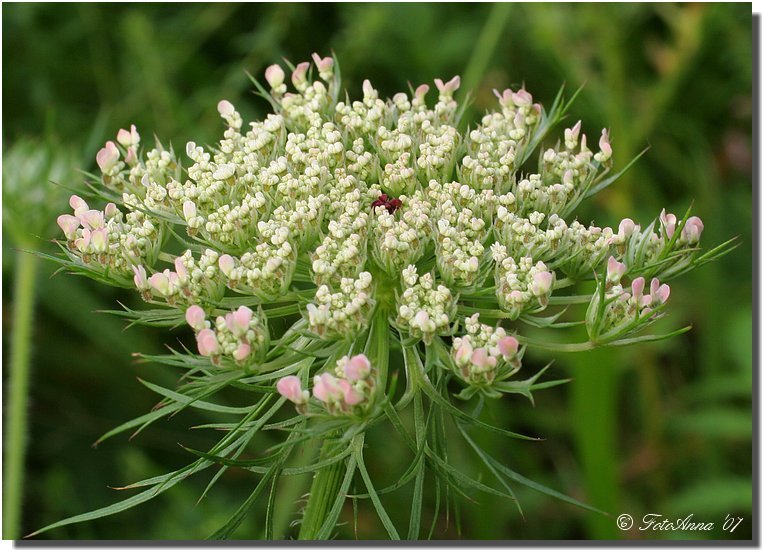 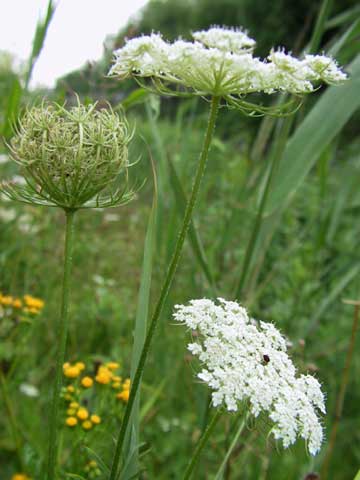 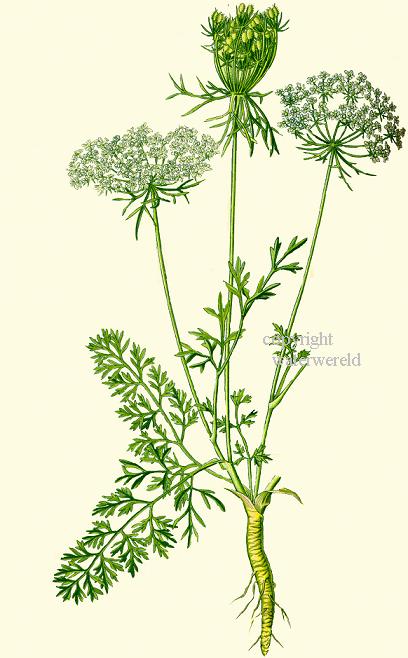 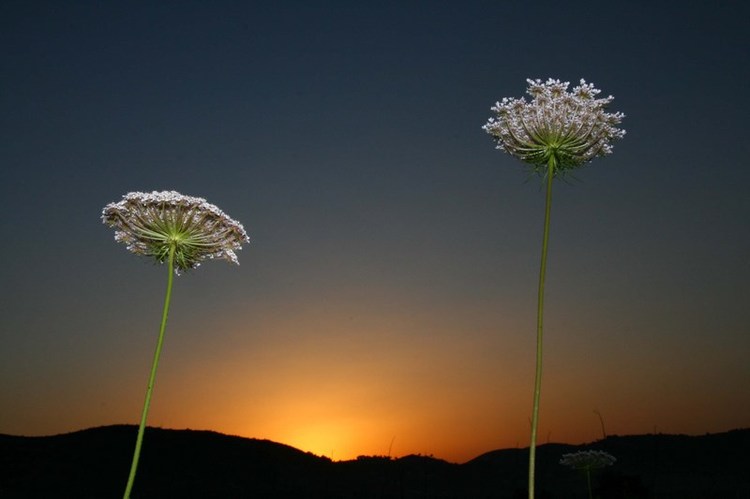 Brede en smalle  weegbree- bruine knopjes zijn de aren=bloemen-bloemaren staan op lange stengels-parellelnervige bladeren in bladrozet
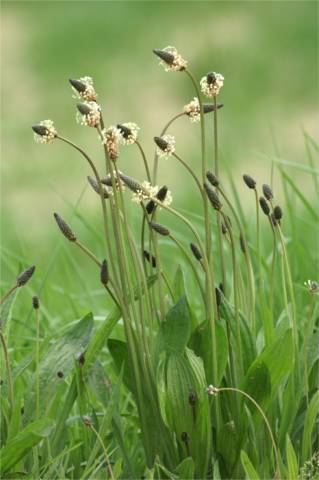 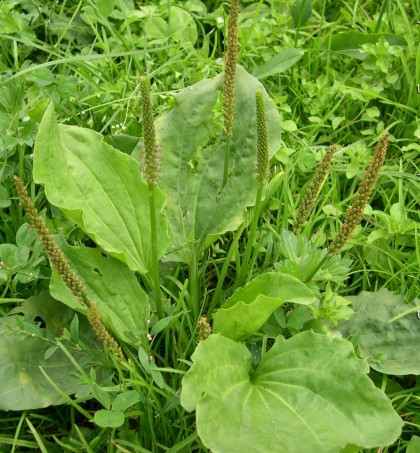 Boterbloem-spiegelgladde gele kroonbladen-vele, gele meeldraden,in het midden groene stampers-samengestelde handvormige bladeren
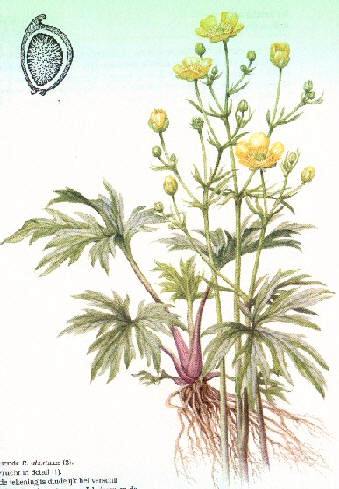 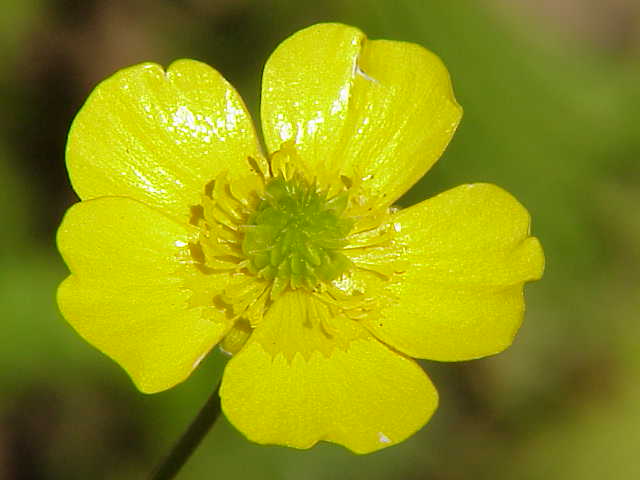 Herderstasje- bladrozet tegen de bodem-witte bloempjes in een tros(vier kroonbladen per bloem)-vruchtjes zijn hauwtjes en bevatten zaadjes=centjes in de tas van de herder.
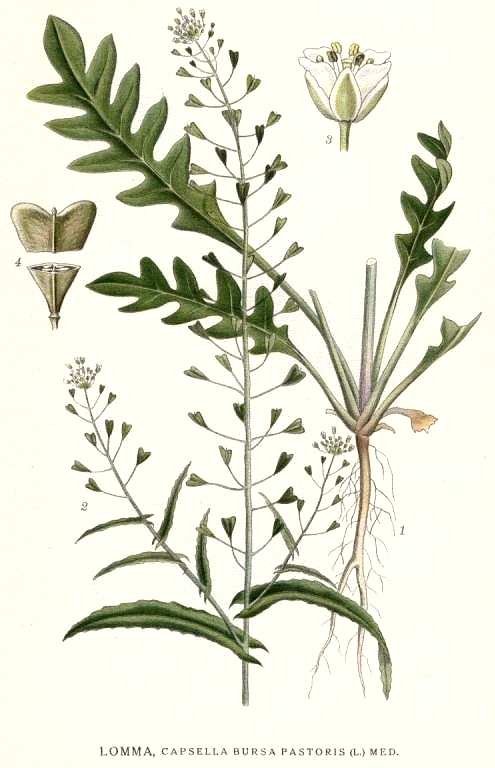 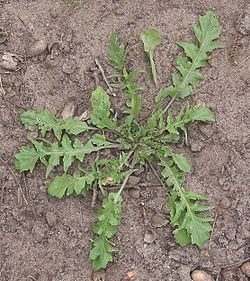 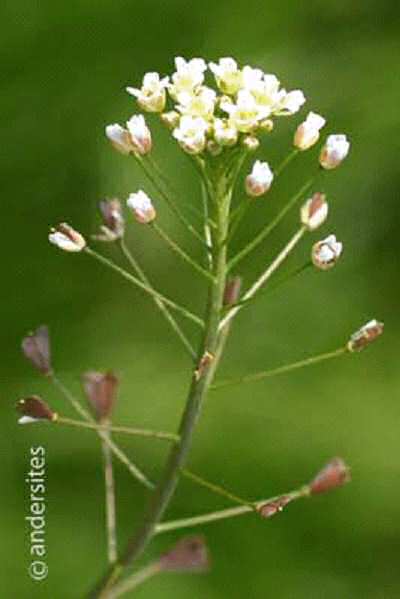 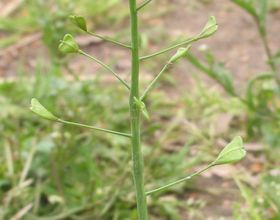 Zwarte nachtschade-de groene vruchtjes, later zwarte besjes zijn erg giftig
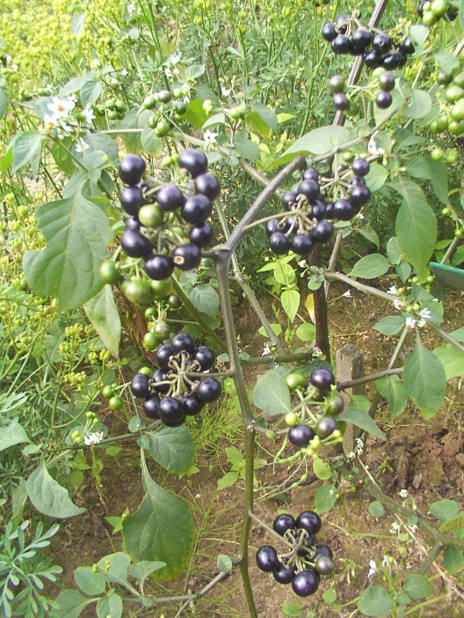 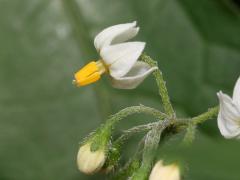 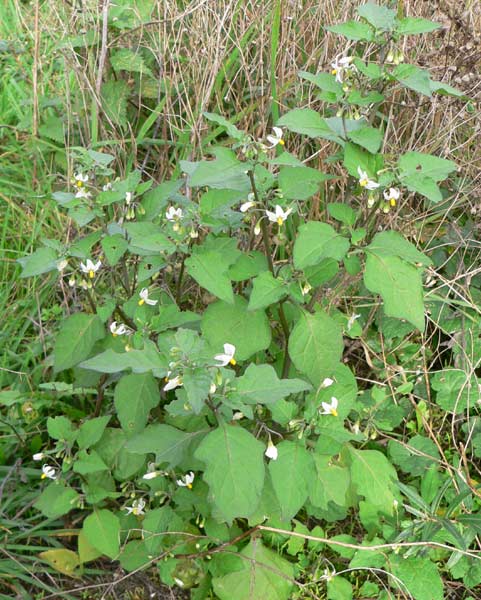 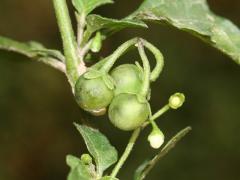 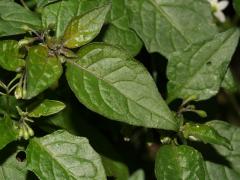 Perzikkruid-roze bloempjes verzameld in een aar-kleur van een perzik-bloemen kan je drogen voor een bloemstuk-bladeren gaaf,lang ,spits, met soms donkere vlekken
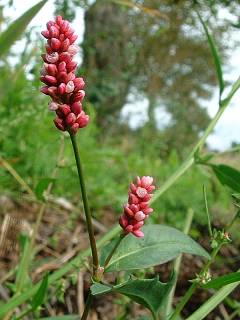 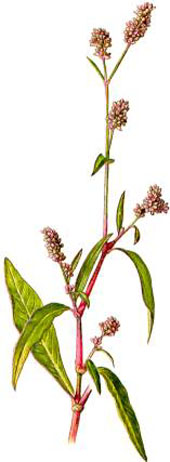 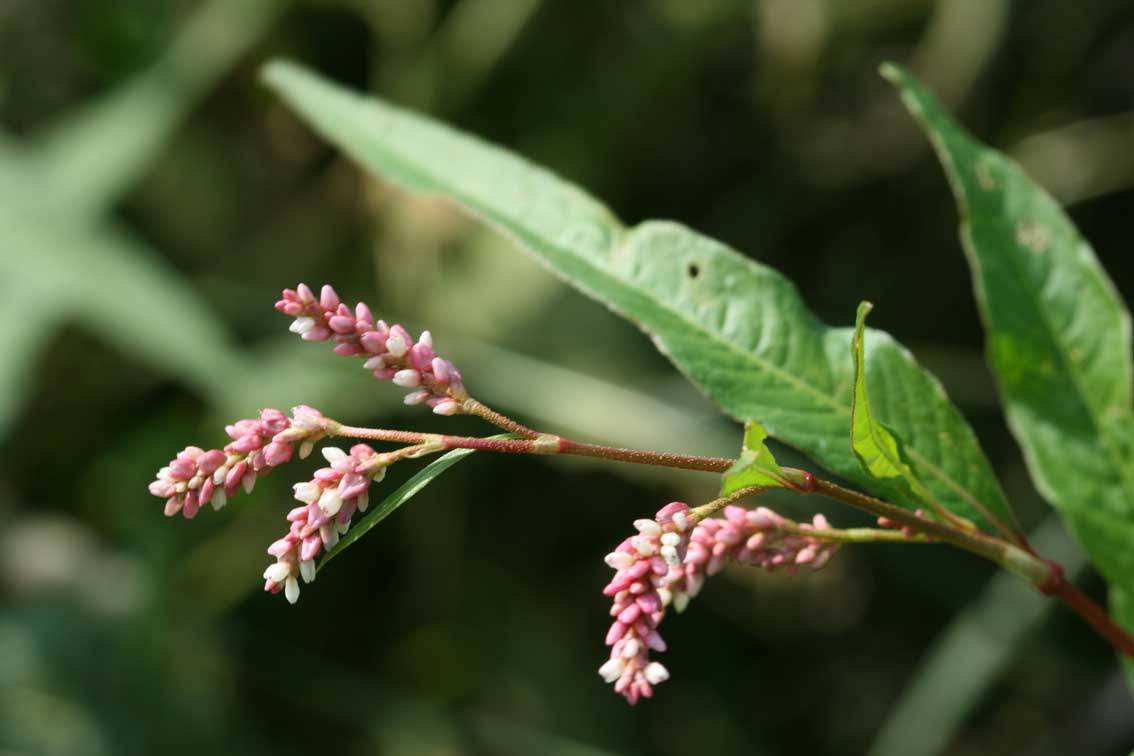 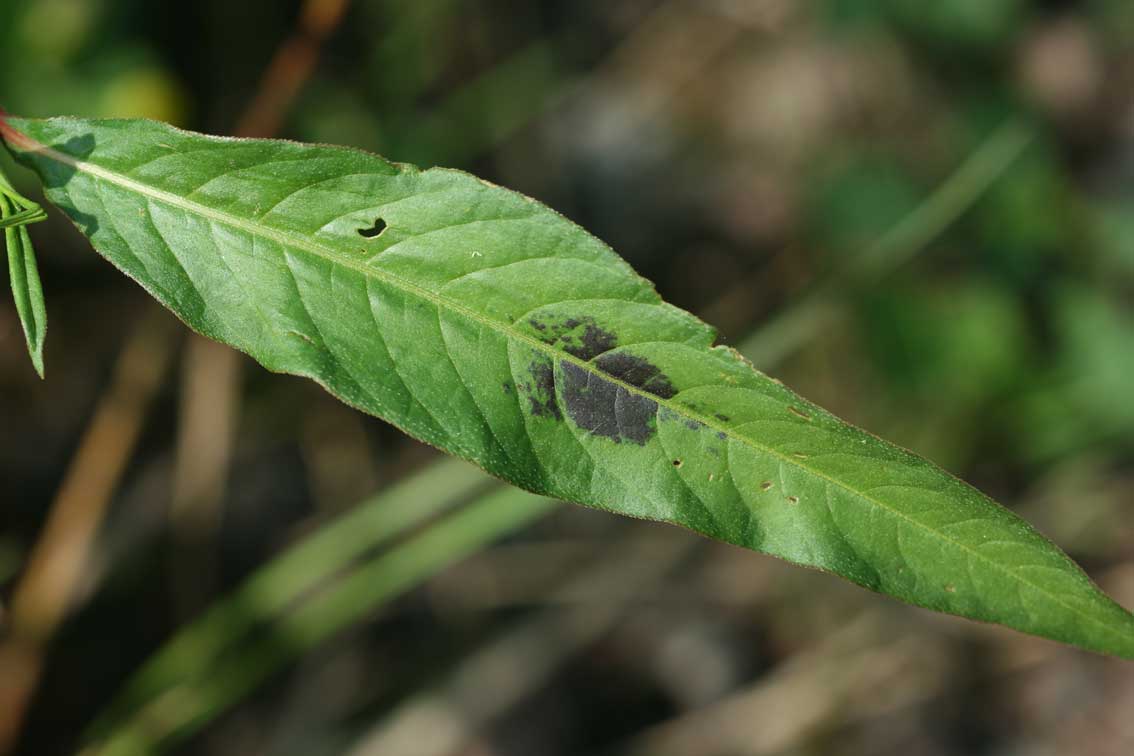 Boerenwormkruid-gele knopjes opgebouwd uit gele buisbloempjes-grote samengestelde bladeren-sterk geurend, kan je drogen voor bloemstukken-wormafdrijvend kruid,verjaagt vliegen en muizen
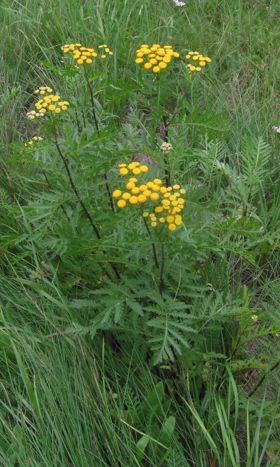 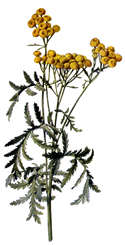 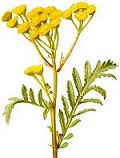 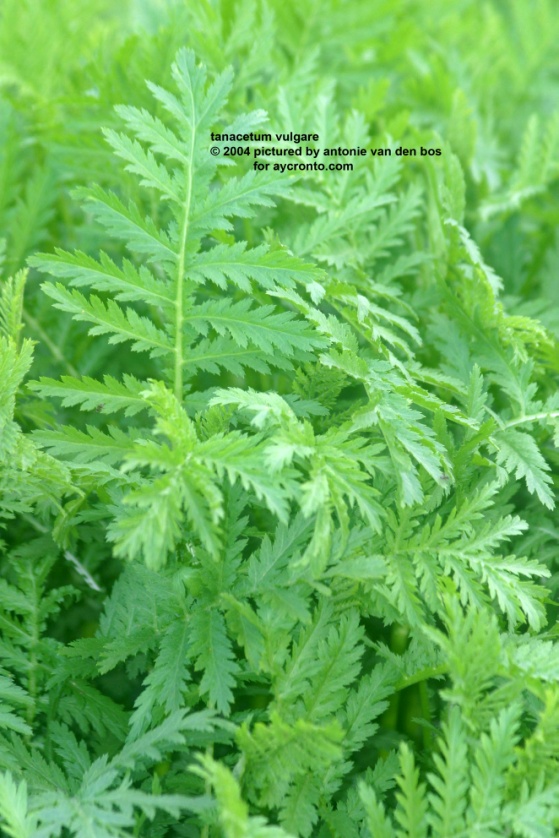 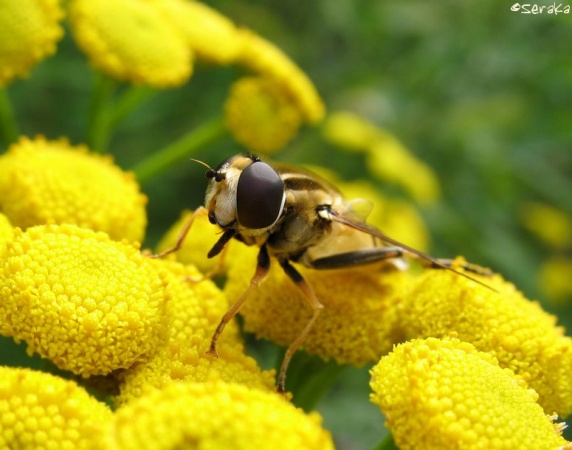 Klaproos-erg broze rode kroonbladen, -stamper (stempelkussen)wordt later een doosvrucht dat opium bevat-samengestelde grijsgroene bladeren
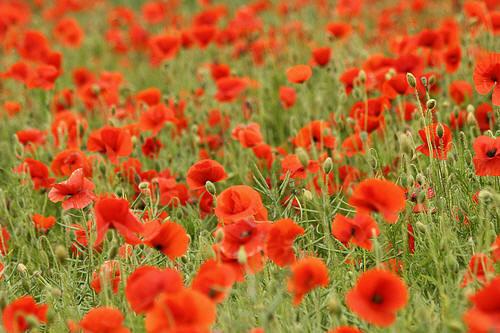 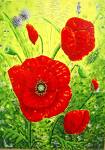 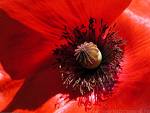 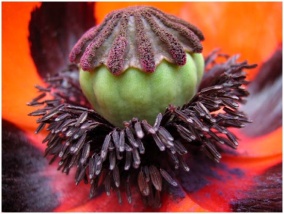 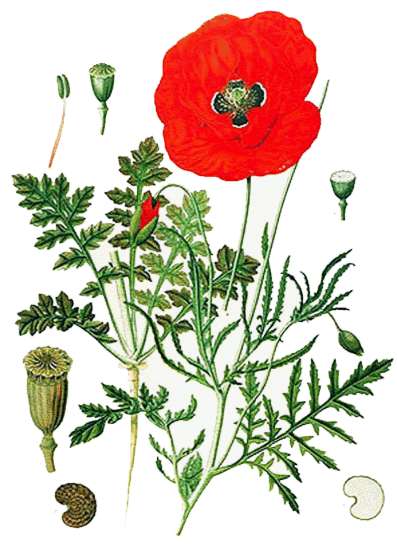 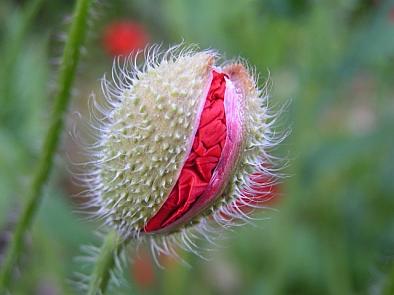 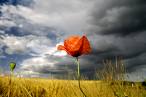